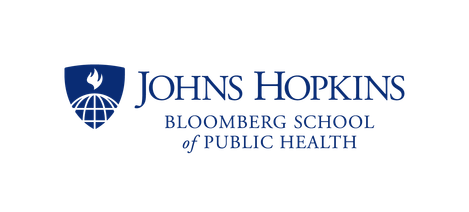 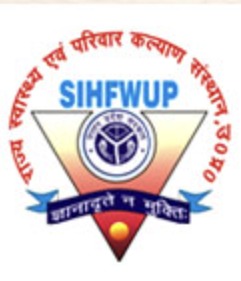 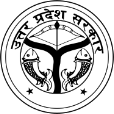 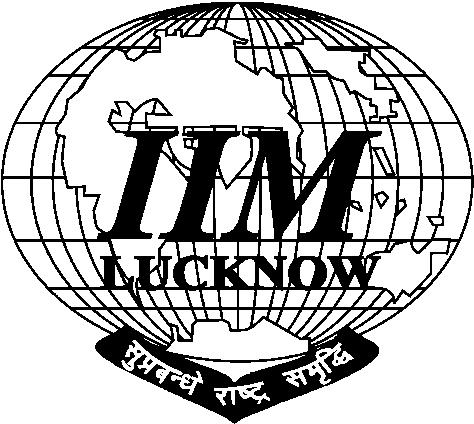 Reduction in burden of General Patients in specialist   OPD's in district hospital.
TEAM 1 :-	
			Dr Jai Narayan Singh , Sen. Con. VRD Hosp. Lko
			Dr Shashi Kant Verma , ACMO Mahoba
			Dr Narendra Kumar Jain,  ACMO, Jhansi
			Dr Chandan Singh Negi , Sen. Con., DH Etawaha 
			Dr Sunil Kumar Shukla , CMS DCH Kausambi
			Dr Mukesh Kumar, ENT Surg. DH Banda
Overview
Ideally a specialist doctor has to see only complicated/ Specialized  cases. 
So unnecessary burden of the General OPD on specialist doctors should be diluted.
Public Health Leadership & Management Training
GAP
Presently a specialist doctor seen approximate 150-200 patients per day in district hospital which should be 60-70 maximum per day.
Public Health Leadership & Management Training
Ideal state/ Desired Outcome
Reduction in burden of patients by 25% from current 150-200 patients in specialist OPD's in district hospital by 2025.
Cause and Effect diagram
Infra Structure
Social
Policy
Engagement of doctors in NP at CHCs & PHCs
No policy/ hierarchy for the consultation
Patients Behavior Issues
Mind set to meet only senior doctor
Lack of Space – 
 Same OPD room use by Sr & Jr doctor
VIP Culture
Wants to consult even in small issues
There is no provision of L1 doctors in DH
Non Availability of Specialist in Periphery
Higher Gen. OPD Patients in Specialist OPD
More than 80% Patients want to come in prime hours (Between 10-12 Noon)
Lack of Lab regents at CHC Level
Screening of Patients
Patient not send in Proper OPD Room
Lack of Doctors in DH
Non availability of diagnostics in periphery
J. Doctors Involved in multiple activities like Post Mortem/EM/VIP Duty
Irrational  Referrals
Intra Hospital
From CHC / PHC
Non availability of Simple Surgeries/ Minor Procedure in 	periphery
Irrational  advice for
 Diagnostics
Lack of Training of Junior doctors
Lack of Paramedics such as LT/OT /X-ray Tech at CHC Level
Delayed Starting of   	OPDs and early leaving by doctors
Machine
Men
Method
Reason for desired outcome
1. Quality of consultation is being affected due to higher number of general patients in specialist OPD 
2. Less time given to each patient.
3. Proper patient history not recorded.
4. Physical Examination not done properly.
5. Less time for Counselling / Advice.
Public Health Leadership & Management Training
Possible Solutions
1. Health and wellness centers should be strengthen so that they can cover extra load of  general OPD in DH.
2. Telemedicine consultation should be motivated for general OPD.
3. Lack of doctors can be managed by involving those Private doctors who are interested in voluntary service through Telemedicine.
4.  Provision of starting Evening OPDs in DH on rotation basis.
5. Regular CME for MBBS Doctors.
6. A clear hierarchy/policy should be developed for consultation of patient as per patient condition. Consultation of a level 1 doctor must be obtained before consultation from a specialist.
Public Health Leadership & Management Training
Possible Solutions
7. Screening of the patient should be done at Rogi Sahayta Kendra by volunteer rogi mitra to help patient in hospital.
8. Irrational referrals should be stopped and regular prescription audit should be done.
9. Availability of district health facility directory with concern MO  phone no. should be available at all service points.
10. Validity of OPD slip should be increased from 15 days to 1 month.
11. Diagnostic facilities should be started on PPP mode.
12. Separate OPD facility for Seasonal Outbreak.
13. Rotational duty of peripheral MBBS Doctors at DH hospital for training purpose.
Public Health Leadership & Management Training
Criteria for evaluation
1. Clinician feedback will be taken from specialist doctors regarding OPD of General patients.
2. Referral audit will be done to prevent irrational and unnecessary referrals. 
3. Outcome Indicator, OPD per doctor for specialist OPD will be calculated regularly.
Public Health Leadership & Management Training
SWOT Analysis
Public Health Leadership & Management Training
Public Health Leadership & Management Training
Public Health Leadership & Management Training
Public Health Leadership & Management Training
Group Recommendations
A clear hierarchy/ policy  should be developed for consultation of patient as per patient condition. Consultation of a level 1 doctor must be obtained before consultation from a specialist.
Audio Visual IEC should be run continuously in DH for consultation of L-1 Doctor in General Diseases. Area wise availability of L-1 Doctor’s in CHC/PHC/UPHC/Urban HWC Centers will be displayed at different areas of Hospital.
 A separate registration counter should be arranged for patient having consultation slip of L-1 Doctor and will give priority to them. A clinical pathway will be developed for reduction of consultation time.
Public Health Leadership & Management Training
THANKS.....!
Public Health Leadership & Management Training